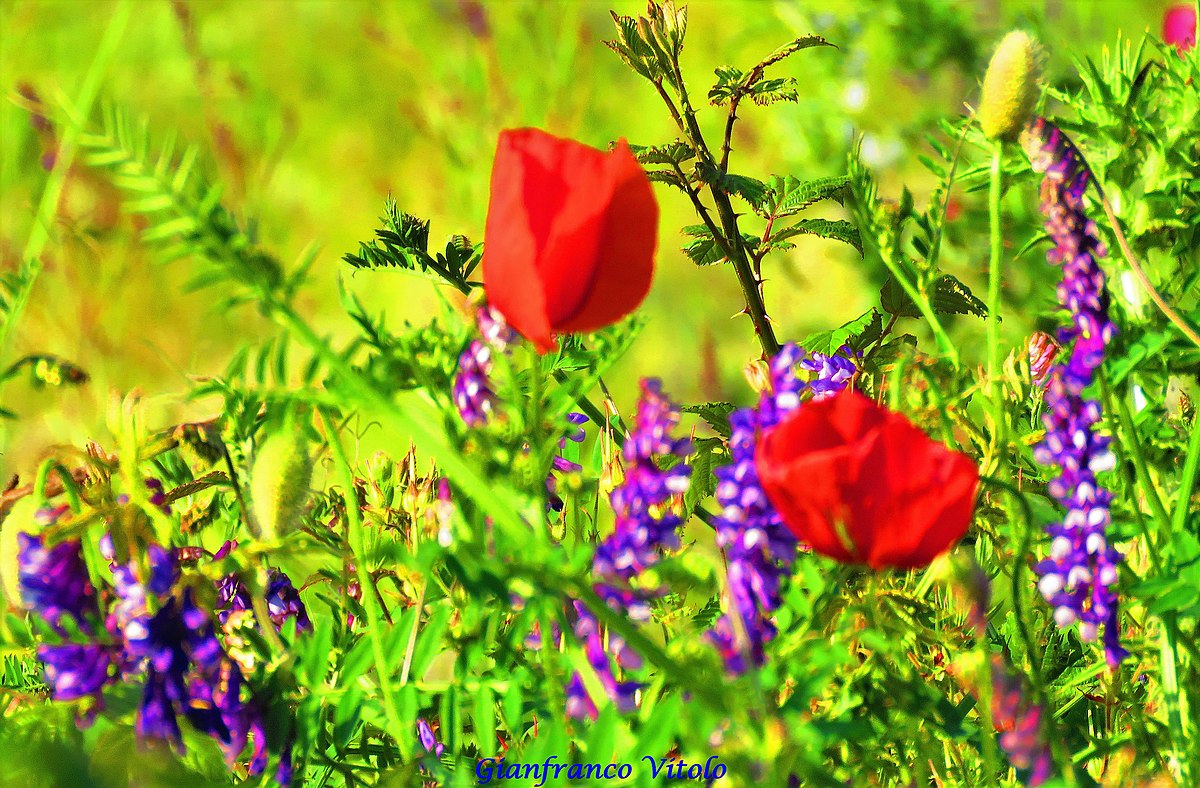 সবাইকে স্বাগতম
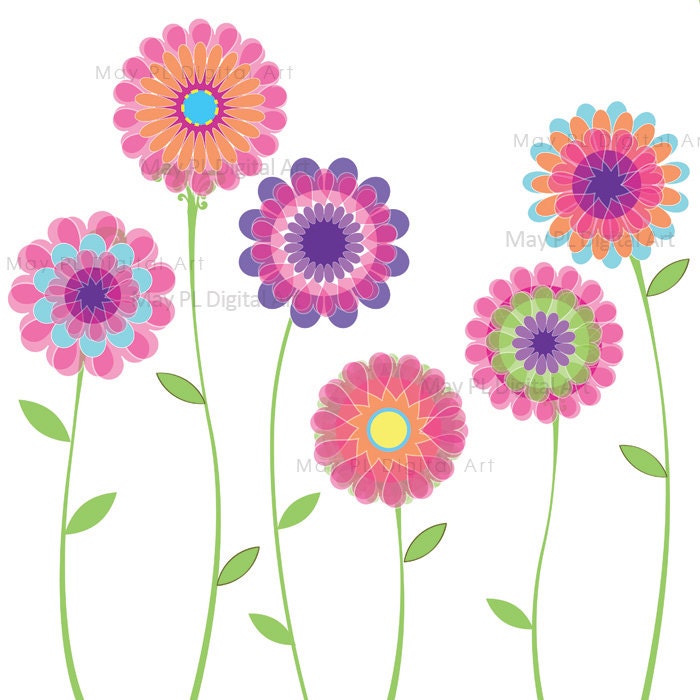 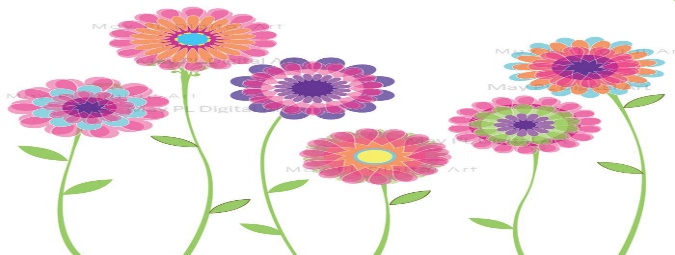 শিক্ষক পরিচিতি
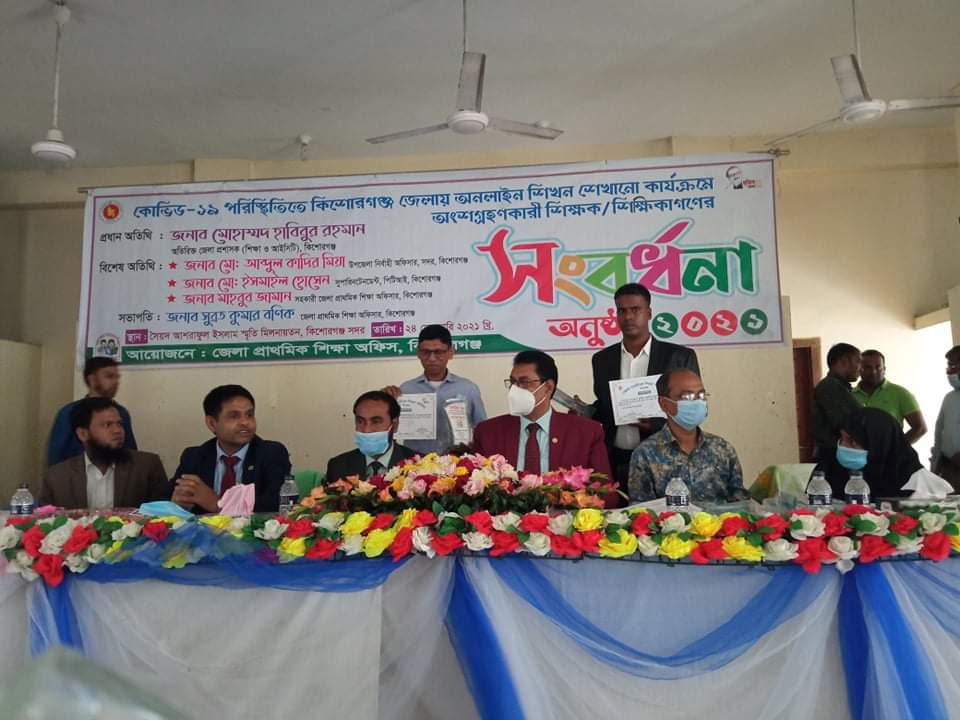 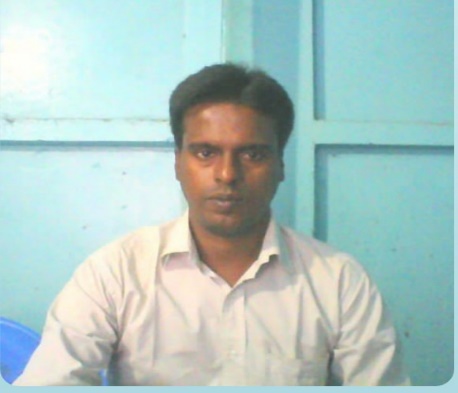 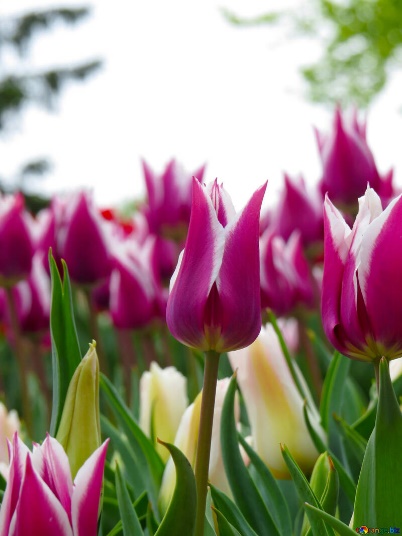 মোঃ রাসেল
সহকারী শিক্ষক 
মজলিশপুর সরকারী প্রাথমিক বিদ্যালয় 
নিকলী,কিশোরগঞ্জ
মোবাইলঃ০১৯১৩৪৫১৬২৬
Gmail:raselictbrahm@gmail.com
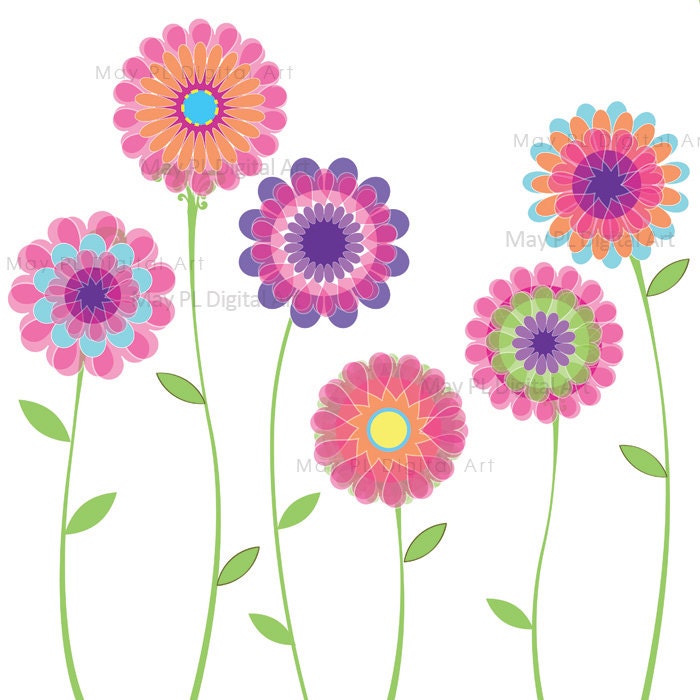 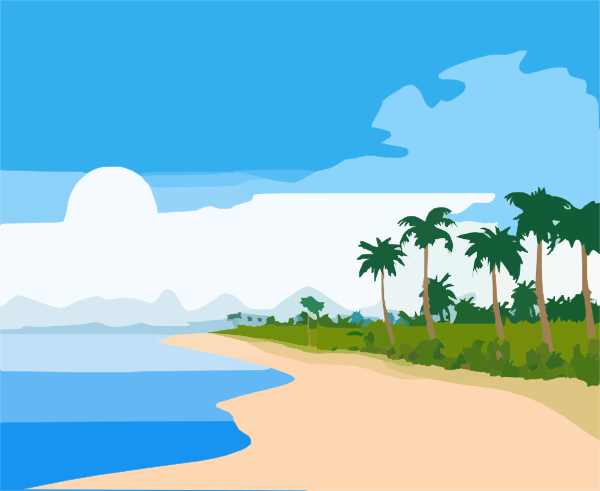 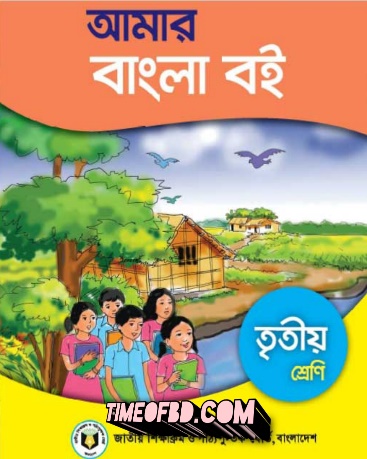 পাঠ পরিচিতি
শ্রেণিঃ তৃতীয়
বিষয়ঃবাংলা 
অধ্যায়ঃ ১০ 
পাঠঃ একাই একটি দুর্গ
শিখনফল
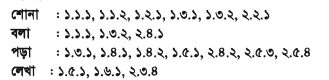 এসো আমরা কিছু ছবি দেখি
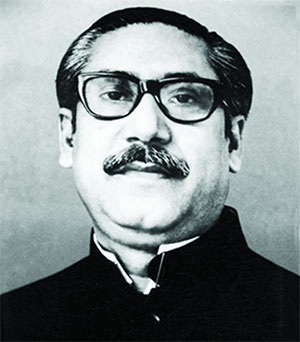 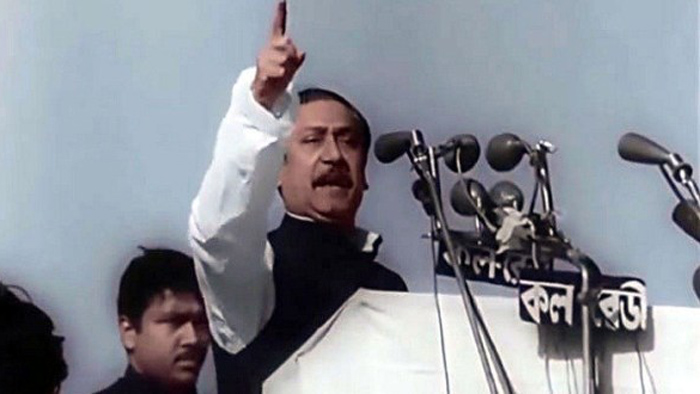 ৭ ই মার্চ
১৯৭১
জাতির জনক বঙ্গবন্ধু শেখ মুজিবুর রহমান
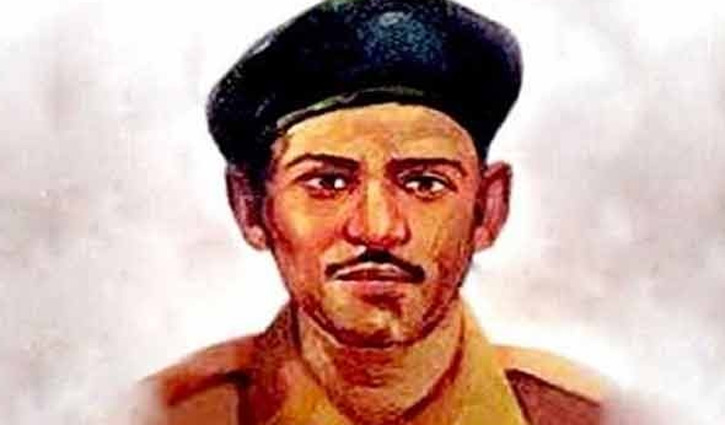 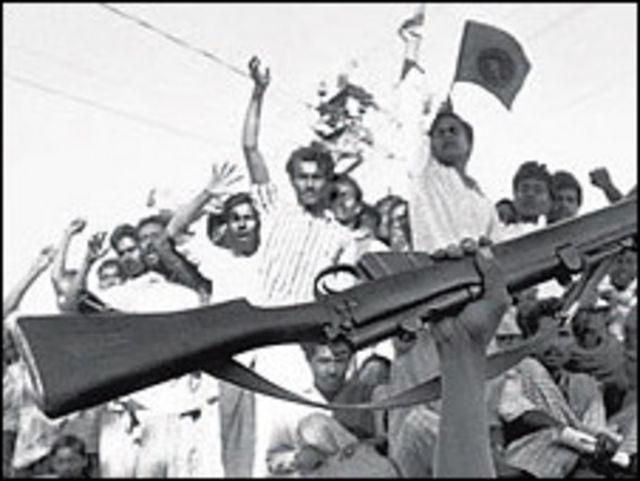 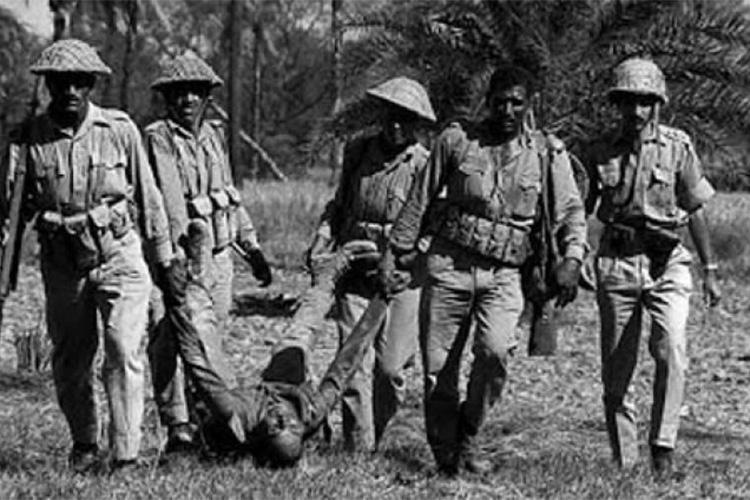 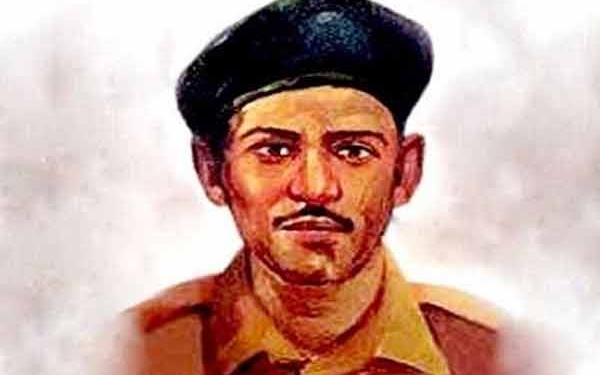 এটি কার ছবি ?
বীরশ্রেষ্ট মোস্তফা কামাল
আজকের পাঠ
আজ আমরা পাঠ্যপুস্তকের “একাই একটি দুর্গ” গল্পটির( এপ্রিল ১৯৭১ ....................হলো বন্ধ) অংশটুকু পড়ব।
পাঠ্যপুস্তকের ৪২ পৃষ্টা খোল।
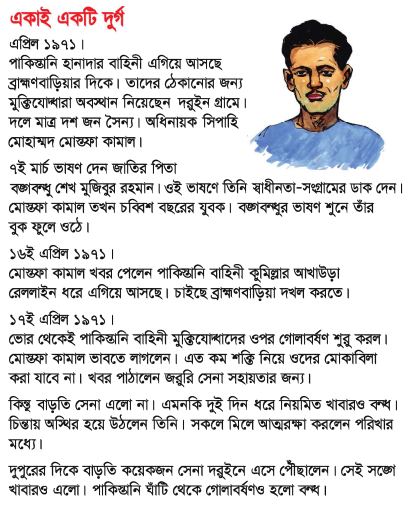 পাঠ থেকে নতুন শব্দ খুজে বের করি এবং অর্থ বলি
বাহিনী
দল
অধিনায়ক
দলের নেতা
মুক্তিযোদ্ধা
দেশের স্বাধীনতার জন্য যে বা যারা যুদ্ধ করে
ঘাঁটি
সৈন্যদের থাকার জায়গা
ব্যাকুল
অস্থির
নিচের প্রশ্ন গুলোর উত্তর দাও
বঙ্গবন্ধু ঐতিহাসিক ভাষণ দেন কত তারিখে?
১৬ই ডিসেম্বর
বিজয় দিবস পালিত হয় কত তারিখে ?
২১ ফেব্রুয়ারি
স্বাধীনতা দিবস পালিত হয় কত তারিখে ?
৭ই মার্চ
শহিদ দিবস পালিত হয় কত তারিখে ?
২৬শে মার্চ
বাড়ির কাজ
আমরা যে পাঠ্যাংশটি পড়লাম সেখান থেকে মুক্তিযুদ্ধ সম্পর্কে ৫টি বাক্য লিখবে ।
এসো  এবার আমরা যুক্তবর্ণ গুলো খুজে বের করি  এবং শব্দ গুলো বিভাজন করি।
গন্ধ
ধ
ন্ধু
ন
ব
আব্বা
ব্ব
ব
স্ত
অস্ত
স
ত
স্ব
স
ব
স্বভাব
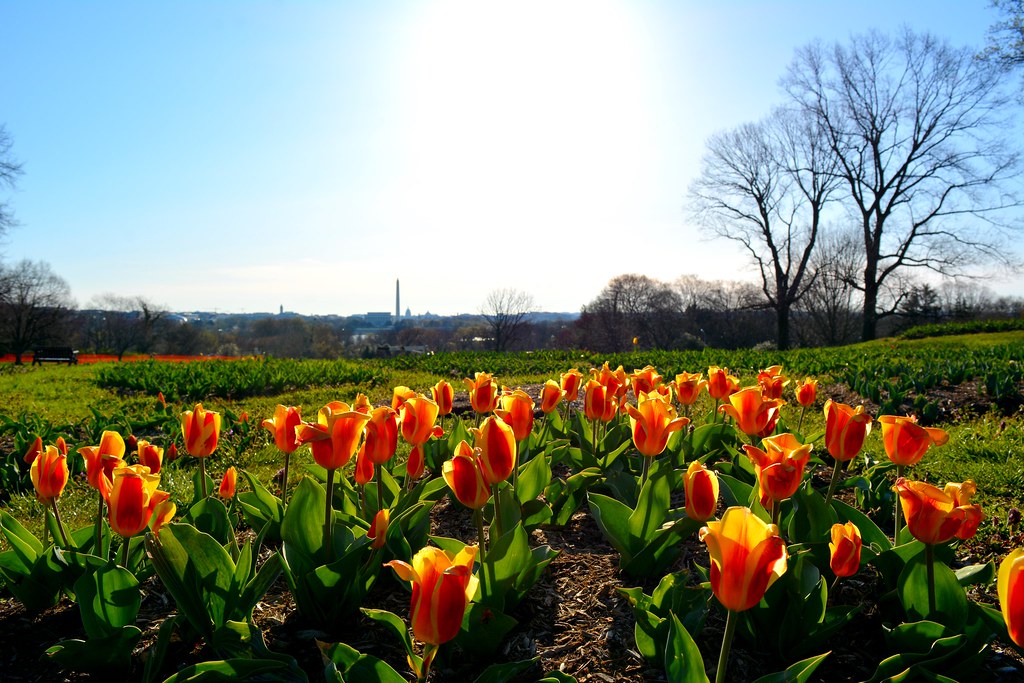 ধন্যবাদ সবাইকে